BUSINESS INTELLIGENCE
Trabalho elaborado por:
Cláudia Vieira  9248799
Mónica Barradas 9248757
Sara Gonçalves 9248778
O QUE É O BI?
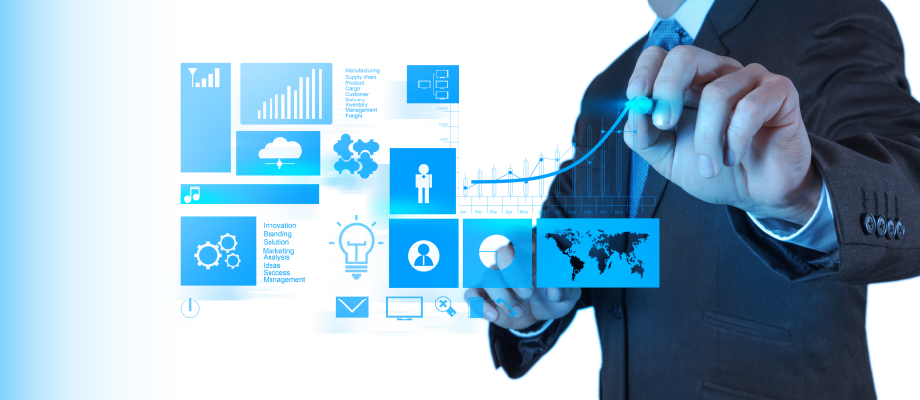 [Speaker Notes: BI é reunir a inf adequada para os tomadores de decisao no momento em que eles necessiam da inf.
Bi é um modo efetivo de conectar sistemas apartados com o obj de gerar informacoa
Bi é um ambente corporativo que suporta relatorios analises e toma de decisao em uma plataforma distribuida
Mais do que softwares estamos a falar de conceitos.]
Objetivo
[Speaker Notes: Proprosito é converter o volume de dados em inf relevantes ao negocio atraves de relatorios analiticos]
Benefícios do uso de BI
FINALIDADES E FUNÇÕES
A GESTÃO DOS DADOS
[Speaker Notes: A inteligencia do negocio esta fundamentalmente no tratamento da informacao disponivel na organizacao de modo integrado visando seu reaproveitamento no negocio]
Principais variações dos sistemas de BI
[Speaker Notes: Date warehouse é um processo que extrai os dados de sistemas operacionais e transacionais, limpando, transformando em inf orgaanizadas permitindo analises dessas inf.]
[Speaker Notes: São softwares responsaveis  por analisar uma massa de dados, coletando inf sobre o seu comportamento
Qd aplicados a outros dados podem ser utilizados para determinar comportamentos esperados e analise preditiva 
Existem diversas tecnicas para Data Mining como redes neurais , arvore de decisao entre outras
~o processo final pode ser considerado o conhecimento dos dados.]
Query Report/ ADHoc Tool
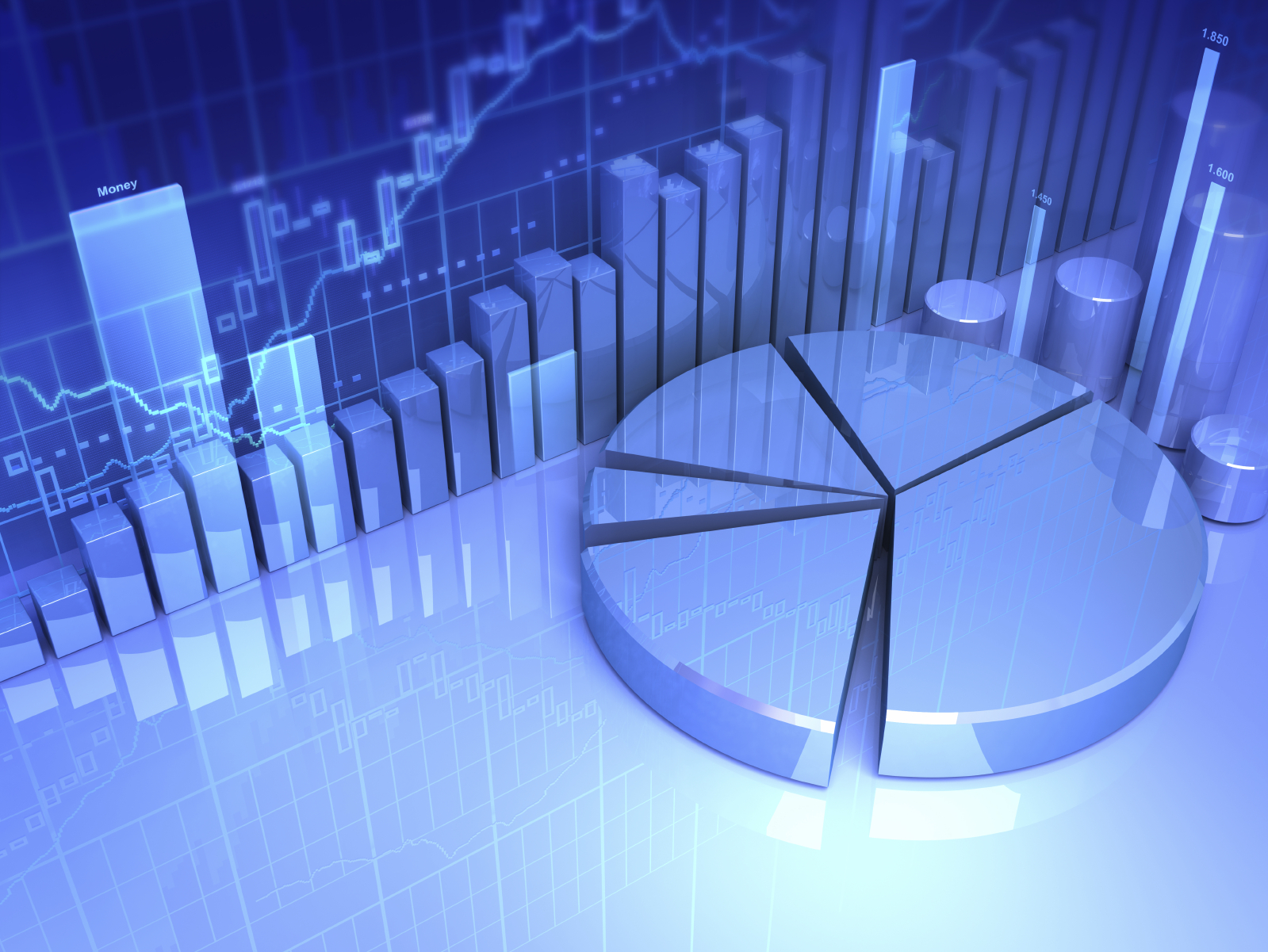 BPM/CPM/EPM
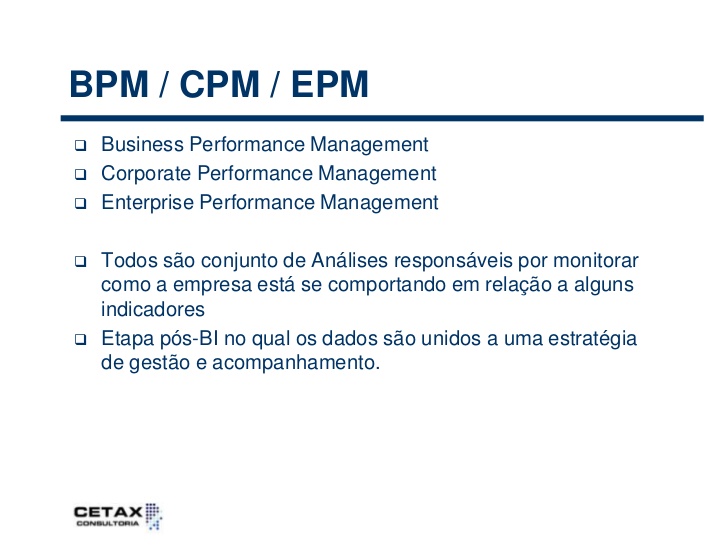 Onde podemos utilizar o BI?
Quais os principais utilizadores de BI?
Atualmente o BI pode ser aplicado em empresas de qualquer porte.
Na prática, médias e grandes empresas.
Praticamente todos bancos, seguradoras, telecoms, varejistas, grandes prestadores utilizam BI de alguma forma.
[Speaker Notes: No Brasil, soluções de Business Intelligence estão em instituições financeiras, empresas de telecomunicações, seguradoras e em toda instituição que perceba a tendência da economia globalizada, em que a informação precisa chegar de forma rápida, precisa e abundante. O principal benefício do BI para a empresa é a sua capacidade de fornecer informações precisas quando necessárias, incluindo uma visão em tempo real do desempenho corporativo geral e de suas partes individuais.]
Alguns fabricantes:
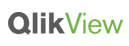 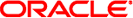 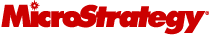 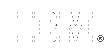 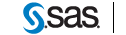 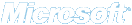 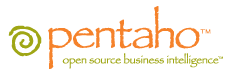 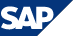 Como escolher a melhor solução de BI?
Facilidade de uso, interface intuitiva
Painel de controle eficiente
Formatação e modelagem de dados
Controle do acesso de dados
Poder de análise e cruzamento de dados
Customização e usabilidade
Suporte e consultoria
Segurança
Teste
[Speaker Notes: 1.A facilidade de uso vai determinar a curva de aprendizado necessária para se extrair o máximo possível de informações e dados úteis para o seu negócio
2.é necessário que a solução de sua escolha possua um painel de controle que permita a demonstração prática de resultados para a controladoria, por exemplo, sem a necessidade de navegação por várias telas e filtros demorados e complexos
3. É desejável que exista a possibilidade de formatação de gráficos personalizados para inclusão em relatórios e documentos para apresentação de resultados.
4. Garanta que a solução escolhida seja adequada neste sentido para não ter problemas com limitação de processos.
5. O cruzamento de dados é responsável pelas principais métricas extraídas das informações coletadas pelas ferramentas de Business Intelligence. Através dessas métricas, conhecidas como KPIs, se chega a análises mais precisas para tomada estratégica de decisões, isolando o que é mais importante e prioritário em índices para comparação.
6. Verifique se é possível adaptar o funcionamento da solução de Business Intelligence para as necessidades de cada usuário, com as informações que considera mais importantes. Teste também a facilidade de se fazer essas customizações.]